Institute of Economic Studies
Faculty of Social Sciences
Charles University in Prague
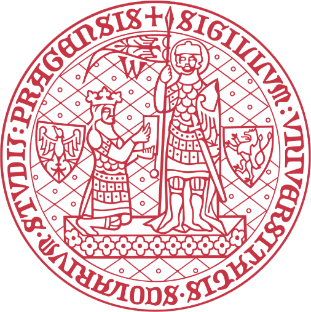 Lesson 14
Arbitragewith futures
Financial markets instruments
[Speaker Notes: Ztlumené efekty: 2,3,4
Odstranit srážku kamionu: snímek 8, 1:33 – 1:45]
Introduction
Description of an arbitrage trade
Arbitrage trade aims at exploiting pricing anomalies that may persist for some time, making profit with minimal risk
Properties of an arbitrage opportunity: no initial net wealth, risk-free execution, return in excess of the riskless rate of return
Pricing formulas are based on the condition that arbitrage opportunities cannot exist on efficient financial markets
Practical obstacles to arbitrage trades
Arbitrage trades are not entirely risk-free because of the short time delays between the individual operations of an arbitrage strategy; price anomalies can last only a matter of seconds
Arbitrage trades can be hampered by technicalities of futures trading
unexpected variation margins resulting from marking to market can happen any time before delivery
only whole numbers of futures contracts can be involved in arbitrage trades wiping out slim arbitrage profits
Transaction costs in terms of bid-ask spreads can substantially reduce or even eliminate arbitrage profits
Arbitrage with futures
2
Bid-ask spread
Asset
Asset
Seller
Dealer
Buyer
Ask price
Bid price
Definition
Bid-ask spread is the difference between the quoted prices at which a dealer is willing to buy an asset (bid price) and to sell the asset (ask price); an individual looking to sell will receive the bid price while one looking to buy will pay the ask price
Bid-ask spread is the source of the dealer’s profit and is an important part of the transaction cost of trading (along with commissions)
Example
No bid-ask spread
1. Borrow and sell 1 euro in New York for 1.3 dollars
2. Transfer 1.3 dollars to Frankfurt and sell them for 1.3/1.2 = 1.0833 euros
3. Transfer 1.0833 euros back to New York and repay the 1- euro loan. Arbitrage profit per 1 euro is 1.0833 - 1= 0.0833 euros
20 p.p. bid-ask spread
1. Borrow and sell 1 euro in New York for 1.2 dollars (NY dealer buys euros at quoted bid price)
2. Transfer 1.2 dollars to Frankfurt and sell them for 1.2/1.3 = 0.9231 euros (FR dealer sells euros at quoted ask price)
3. Transfer 0.9231 euros back to New York and repay the 1-euro loan. Arbitrage loss per 1 euro is
0.9231 - 1= -0.0769 euros
Arbitrage with futures
3
Box arbitrage
Description
Box arbitrage follows the pattern of covered interest rate parity by using only futures contracts
Repetition of CIPR
①   Borrow one euro for 3 months at a euro interest rate
②   Convert euro to dollars at a spot USD/EUR exchange rate and arrange forward conversion of dollars back to euros at a forward rate
③   Deposit dollars at a dollar interest rate
④   Convert the dollar deposit balance back to euros at a given forward rate
⑤   Repay the euro loan together with with the interest at the euro rate
Futures analogy of CIRP
USD
USD
③
③
Memo
IRF … interest rate futures
CF … currency futures
Today is April 1
The size of futures contracts is one unit of each currency
②
②
④
④
⑤
⑤
EUR
EUR
①
①
Sep
Jun
①   Sell one June 3M Euro IRF [in June the trader will borrow 1 euro for 3 months at (100-88.25) = 11.75%]
②   Sell one June Euro CF [in June the trader will convert 1 euro to dollars at an exchange rate of 1.3365; available dollar amount will be 1.3365]
④   Buy 1.3716/1.3021 = 1.0534 September Euro CF [in September the trader will convert 1.3716 dollars to 1.0534 euros at an exchange rate of 1.3021, available euro amount will be 1.0534]
Arbitrage with futures
4
Conversion arbitrage
Description
Conversion arbitrage ties up transactions on spot and futures markets
A widely used example is the cost-of-carry strategy playing  a role in determining the fair price of futures contracts
Long cost-of-carry arbitrage
taking the loan on the money market
using the loan for buying an underlying asset
today
selling the futures contract to lock in the price at which the asset will be sold at the contract's maturity
receiving the asset’s income
delivering the asset at the contract’s maturity and receiving the selling price
maturity
repaying the loan with interest
Short cost-of-carry arbitrage
shorting (borrowing and selling) the underlying asset
depositing the proceeds from the sale on the money market
today
buying the futures contract to lock in the price at which the asset will be bought at the contract's maturity
transferring the asset’s cash to the asset’s owner
terminating the money market investment and paying for the asset at the contract’s maturity
maturity
returning the asset back to its owner
Switch ratio risk: an arbitrageur will receive the cheapest-to-delivery asset, which need not be the same as the asset that must be returned
Arbitrage with futures
5
© O.D. Lecturing Legacy
See you in the next lecture
Arbitrage with futures
6